Atomerőmű típusok
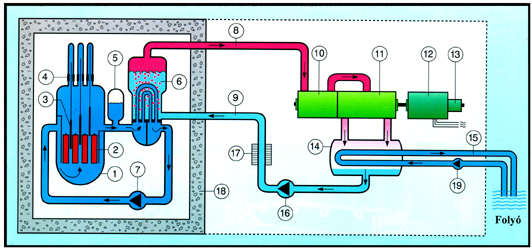 Nyomottvizes (PWR) reaktor
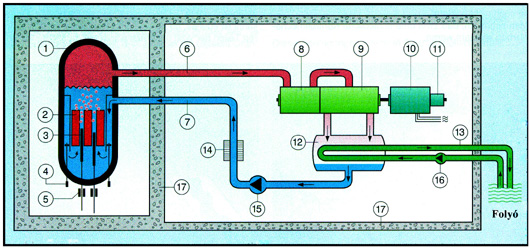 Forralóvizes (BWR) reaktor
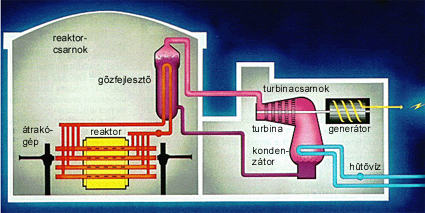 Nehézvizes (HWR) reaktor
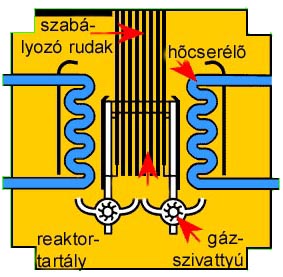 Gázhűtésű reaktor (MAGNOX)(GCR)
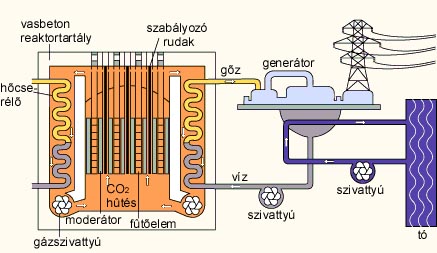 Gázhűtésű reaktor (AGR)
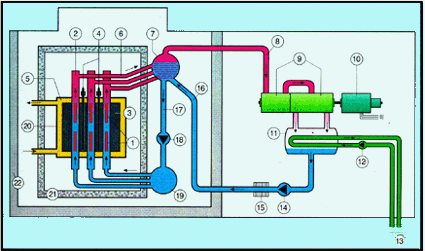 RBKM
Csernobili
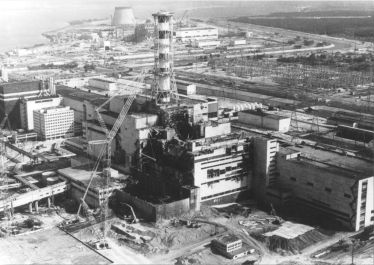 A gyors tenyésztőreaktor aktív zónája két részből áll. A belsejében helyezkednek el a fűtőelempálcák, amelyek 15 %-osra dúsított UO2/PuO2 keveréket tartalmaznak. Ebben a részben a maghasadások dominálnak, míg a belső részt körülvevő, U-235-ben szegényített uránt tartalmazó UO2-köpenyben az urán 238-as izotópjának Pu-239-é alakulása a meghatározó folyamat. A gyorsreaktorokban a folyamat úgy irányítható, hogy az U-238-ból több hasadóképes Pu-239 keletkezzen, mint amennyi a maghasadásokhoz kell. Mivel mind a maghasadáshoz, mind a plutónium szaporításához gyors neutronok kellenek, ezt a reaktortípust "gyors tenyésztőreaktornak" hívják.
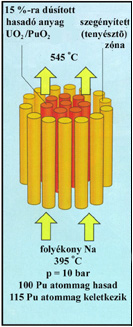 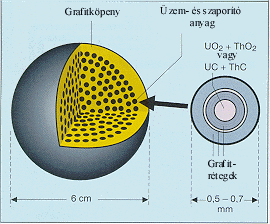 Tóriumos grafit tömb
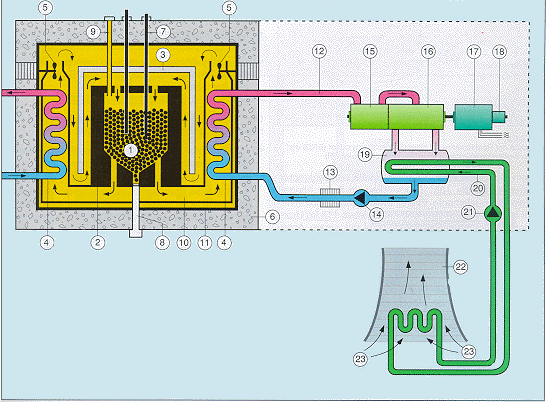 Magas hőmérsékletű tóriumos reaktor
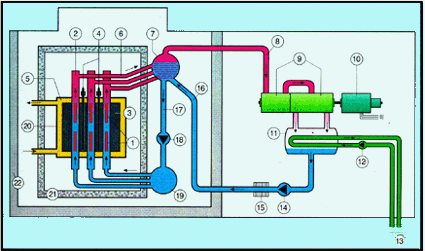 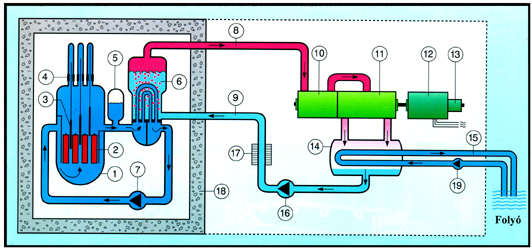